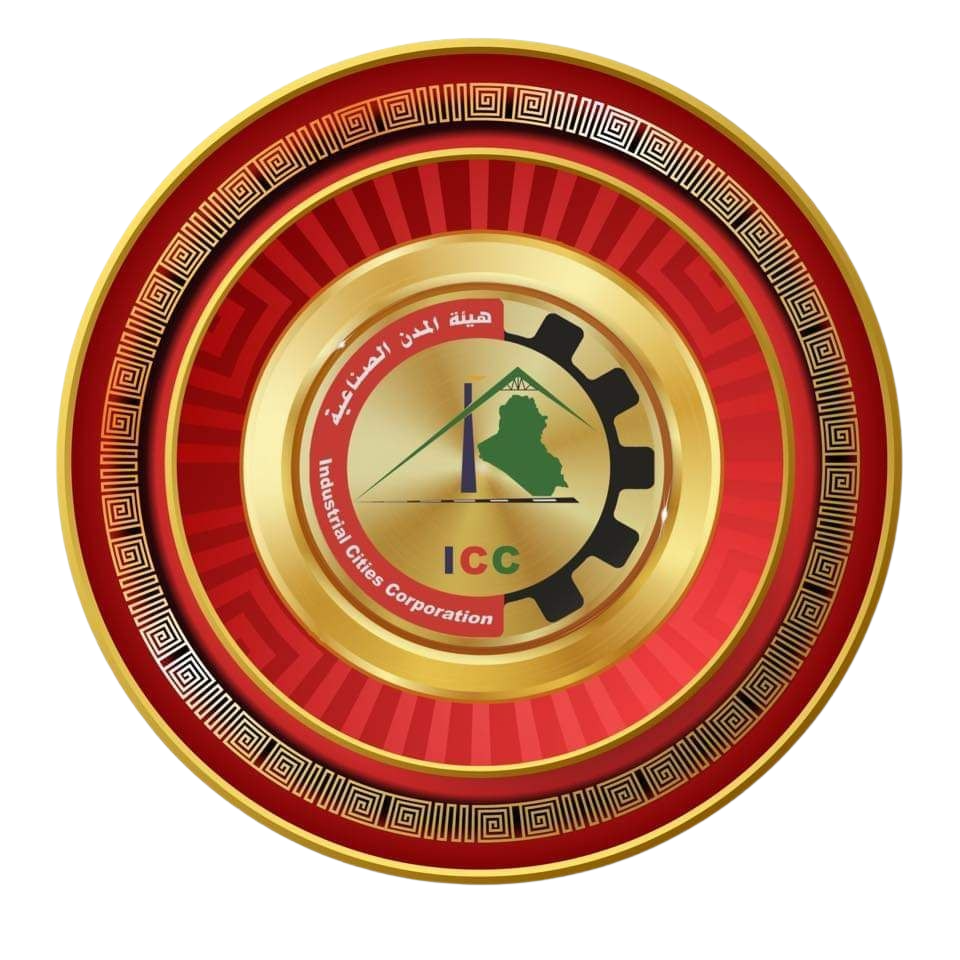 اعلان فرصة استثمارية لإنشاء وتطوير المدينة الصناعية في محافظة بابل